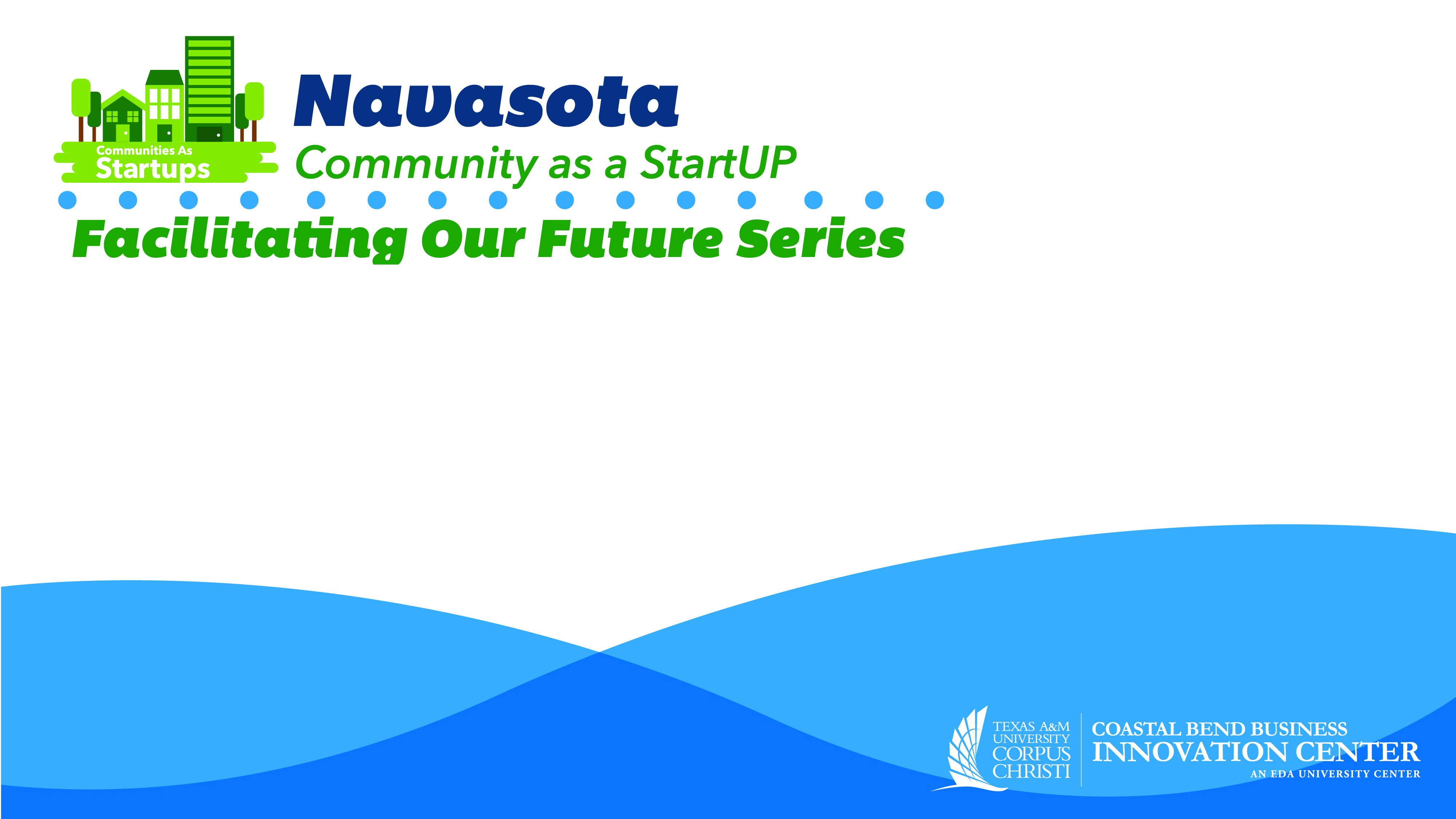 Exploring Community Aspirations;A Foundation for Implementing the CASU Model
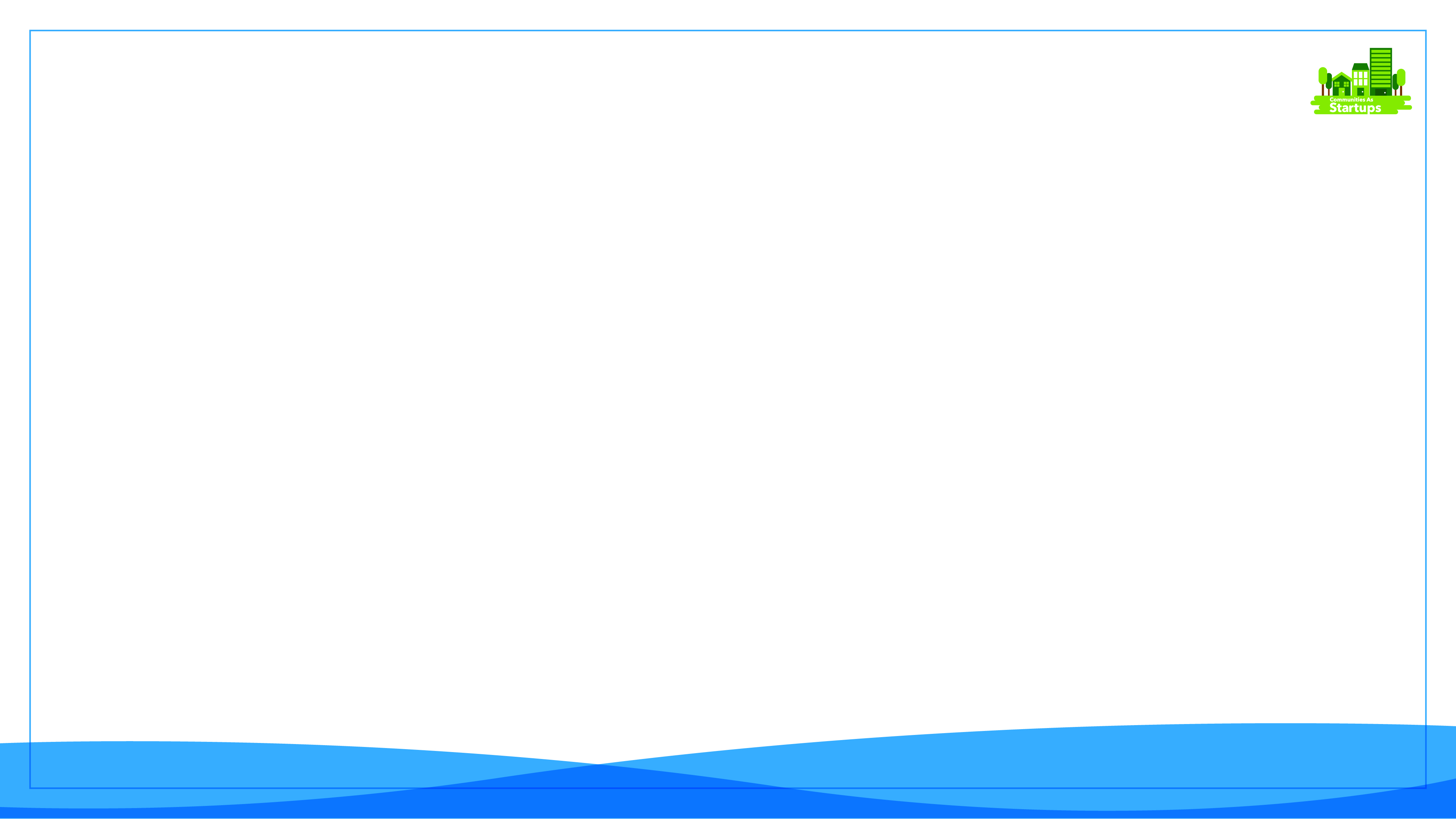 The Facilitating Our Future Series
Community Aspirations Process
The Navasota Chamber of Commerce (NCC) provided a database of 580 email addresses to the Coastal Bend Business Innovation Center (CBBIC).
61 emails returned as undeliverable
519 email invitations were sent and assumed available for response
Three waves of invitations were sent out requesting responses to a survey sponsored by the NCC and the CBBIC between 18 January and 4 February, 2022.
A total of 210 survey responses were received and recorded with a total of 140 surveys were included in the analyses and 130 surveys totally completed.
Two major focus areas of the survey were:
Community Aspirations
Small Business Challenges
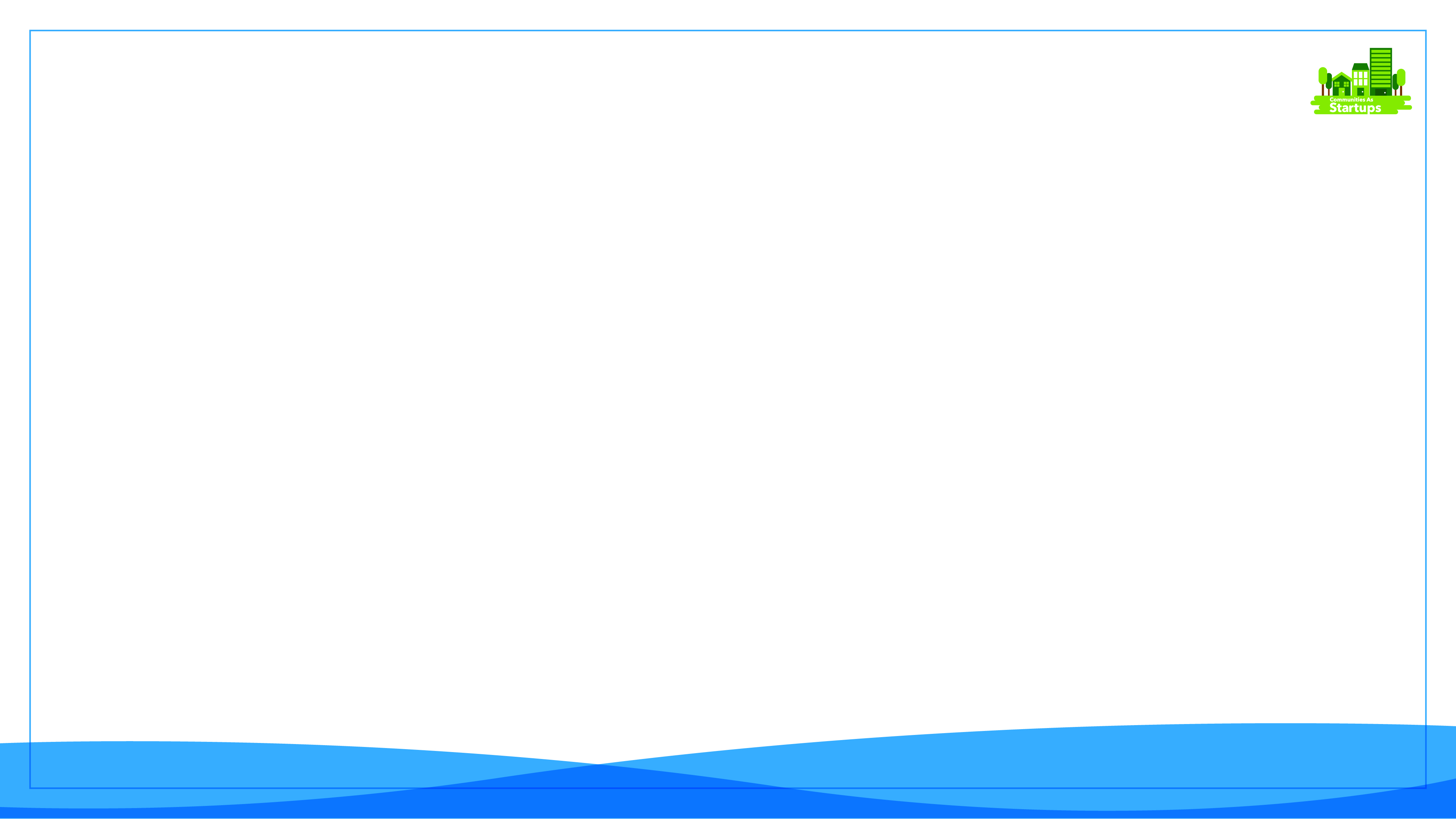 The Facilitating Our Future Series
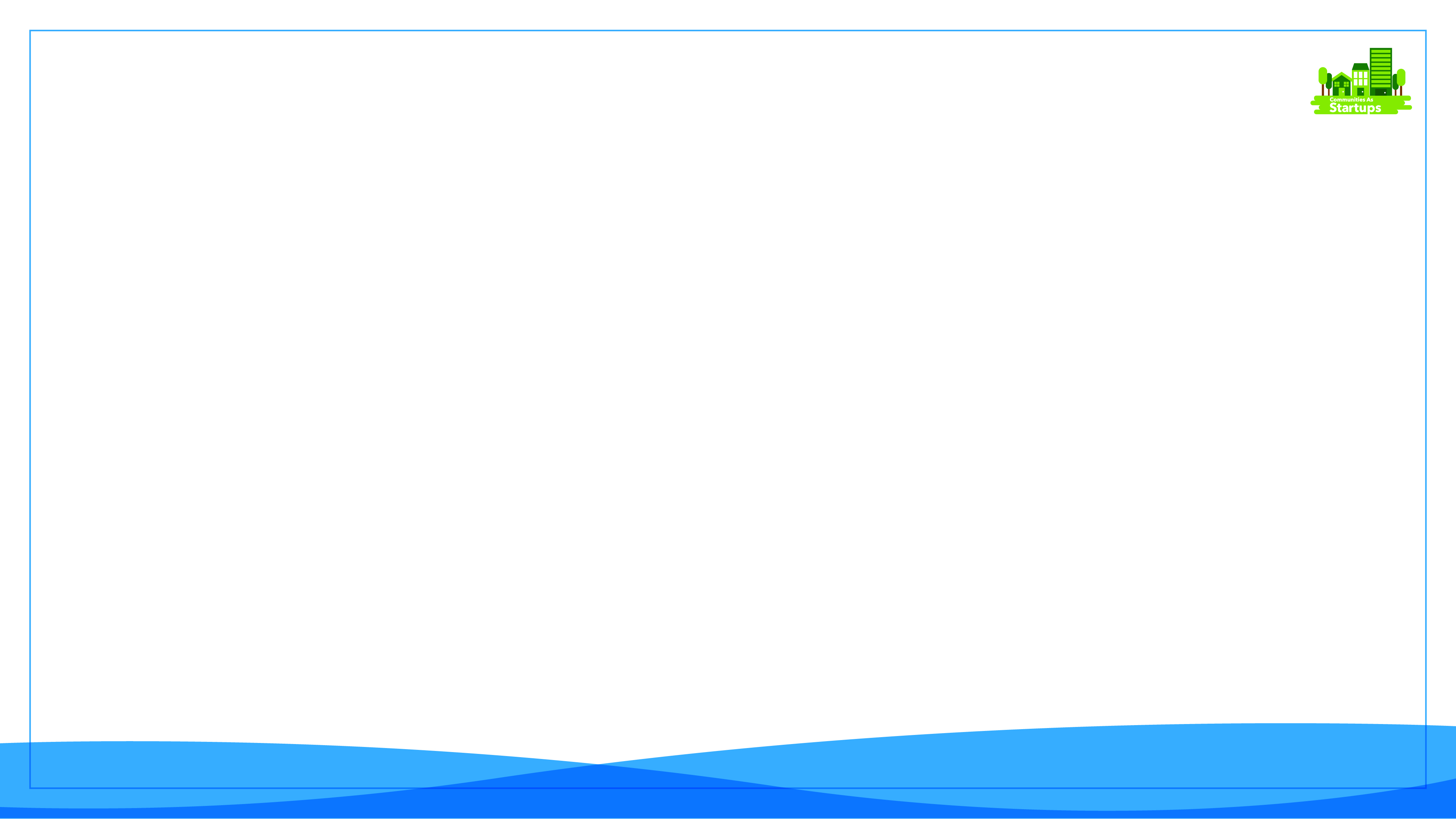 The Facilitating Our Future Series
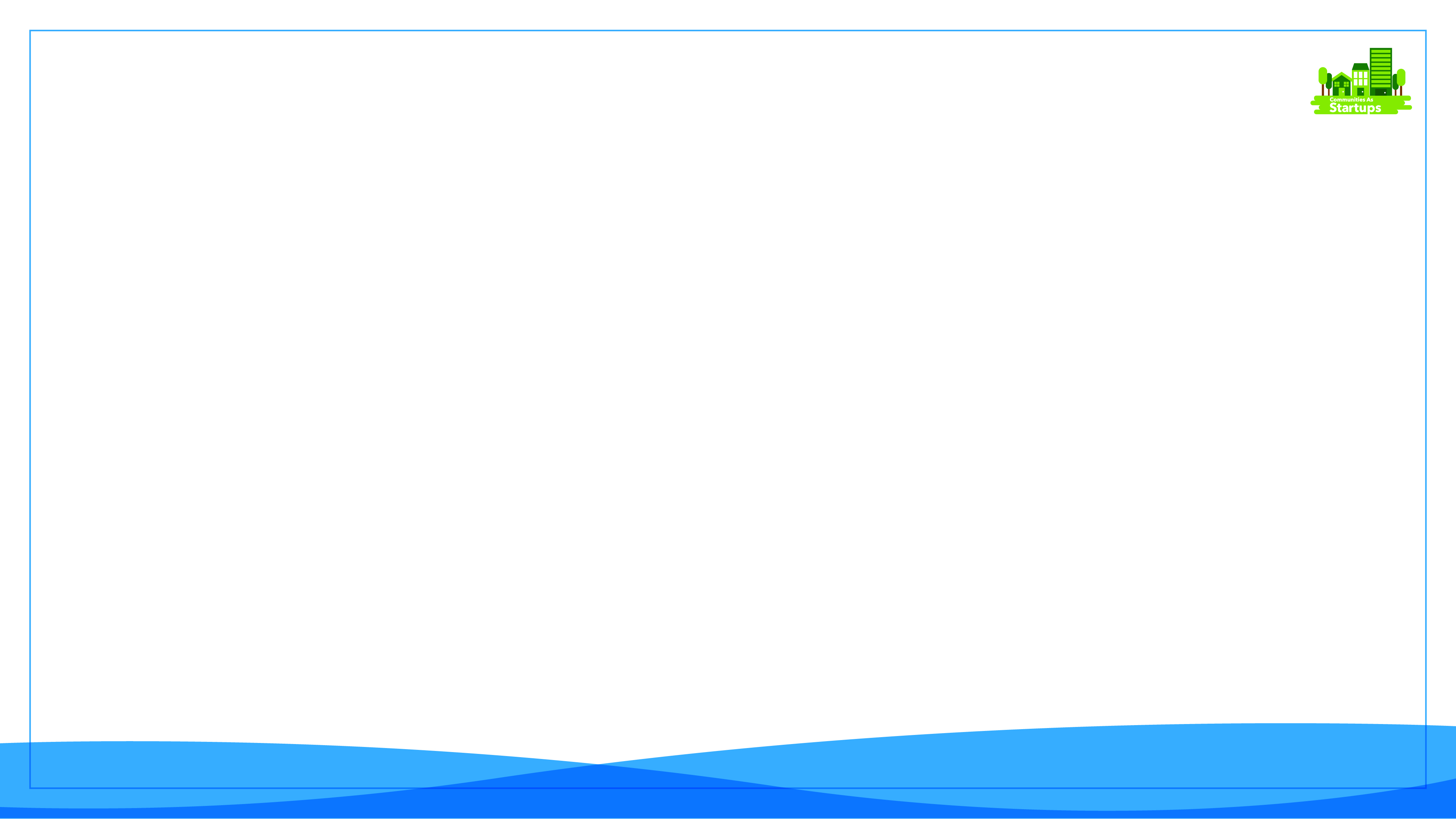 The Facilitating Our Future Series
Putting It All Together 
The Navasota residents aspire for a community that is/has:
Safe and Protected 
Friendly and Supportive
Led by Cooperative Community Leaders
High Quality Schools
Good Employment Opportunities
Access to Healthcare Facilities
Good Labor Availability
The Facilitating Our Future Series
Thank You for Your Participation.
Questions and Answers